Тэкставыя задачы 
на сумесі, сплавы, растворы
Галабурда Ала Міхайлаўна, 
настаўнік матэматыкі  ДУА 
“Мікелеўшчынскі вучэбна- педагагічны
 комплекс дзіцячы сад-сярэдняя школа”
Мастоўскага раёна
Этап мэтавызначэння

ЗАДАЧА 1.
[№9 са зборніка заданняў для выпускнога экзамену па матэматыцы, 9 клас] 

Пасля таго як змяшалі 50%-ны і 20%-ны растворы кіслаты, атрымалі 900 г  30%-га раствору. Колькі грамаў кожнага раствору змяшалі?
задача1
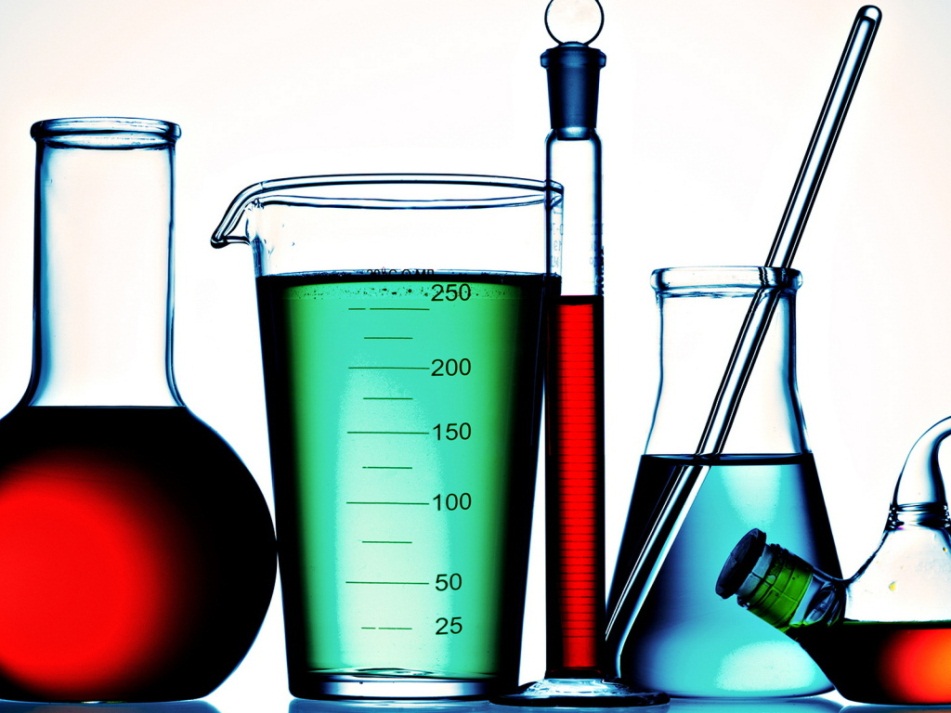 Актуалізацыя апорных ведаў і ўменняў
1. Канцэнтрацыя рэчыва ў сумесі (растворы).
2. Растлумачце, што азначае:
	а) Канцэнтрацыя раствору 3%;
	б) Масавая доля воцатнай кіслаты 9%;
	в) Малако мае 2,5% тлустасці;
	г) Залаты пярсцёнак мае 583 пробу.
3. Рашыце вусна задачы:
	а) Колькі цукру ў 200 г 15% - га цукровага сіропу? 
	б) Да адной часткі цукру дадалі 4 часткі вады. Якая канцэнтрацыя атрыманага раствору?
Алгебраічны спосаб рашэння задач

Мадэль ўмовы задачы ў выглядзе табліцы
задача1
Складзем і рэшым ураўненне:
0,5•х+0,2•(900-х)= 0,3•900;
0,5•х+180 - 0,2•х= 270;
0,3•х = 90;
х=300.
900-х=600.
Адказ: 300 г 50%-га і 600 г 20%-га.
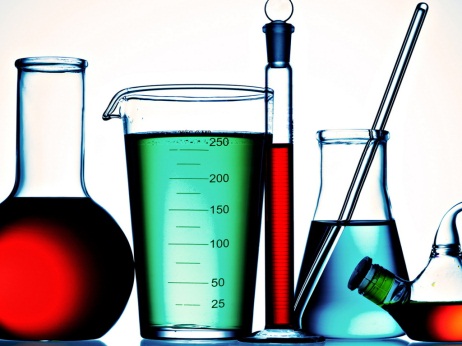 Алгебраічны спосаб рашэння задач

Мадэль умовы задачы у выглядзе схемы:
вада     кіслата                 вада    кіслата        вада    кіслата


             х г                              у г                          900 г
задача1
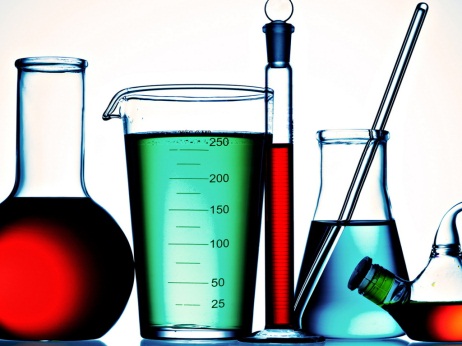 Арыфметычны спосаб рашэння задач

ЗАДАЧА 2.
У сок аб’ёмам 2 л, які ўтрымлівае 10% цукру, далілі 
3 л соку, які ўтрымлівае 15 % цукру. Знайдзіце канцэнтрацыю цукру ў сумесі.
Рашэнне. 
Мадэль умовы задачы ў выглядзе схемы:
            цукар                                  цукар                       цукар


              2 л                                     3 л                               5 л
задача2
1 спосаб (па дзеяннях)
1) 0,1•2 + 0,15•3 = 0,65(л) – цукру ў сумесі сокаў;
2) 0,65: 5•100% =13% - канцэнтрацыя цукру ў сумесі.
Адказ: 13%.
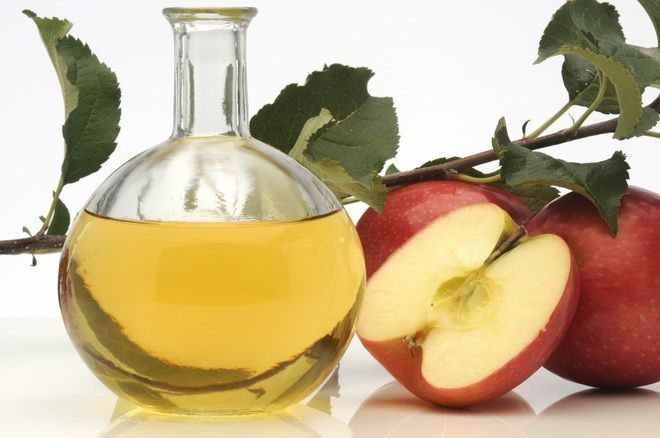 Арыфметычны спосаб рашэння задач

ЗАДАЧА 2.
У сок аб’ёмам 2 л, які ўтрымлівае 10% цукру, далілі 3 л соку, які ўтрымлівае 15 % цукру. Знайдзіце канцэнтрацыю цукру ў сумесі.
Рашэнне. 
Мадэль умовы задачы ў выглядзе схемы:
            цукар                                  цукар                       цукар


              2 л                                     3 л                               5 л
задача2
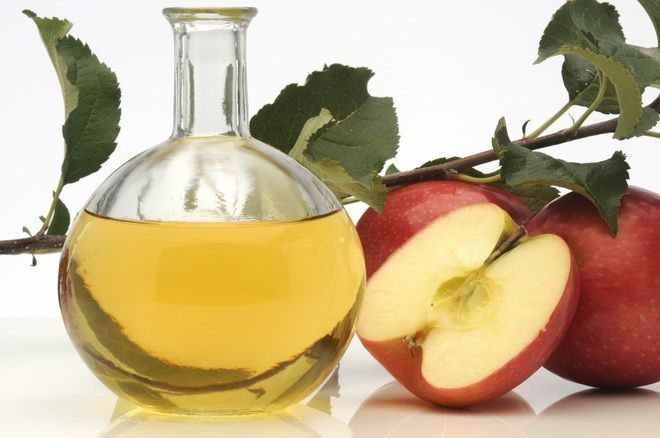 Старадаўні спосаб (дыяганальная схема)

ЗАДАЧА 1.
Пасля таго як змяшалі 50%-ны і 20%-ны растворы кіслаты, атрымалі 900 г  30%-га раствору. Колькі грамаў кожнага раствору змяшалі?
Рашэнне.
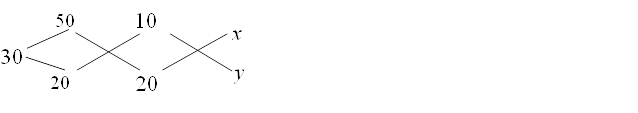 задача1
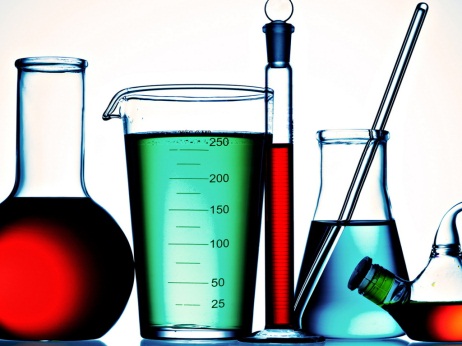 Старадаўні спосаб (дыяганальная схема)

ЗАДАЧА 3
Свежыя грыбы ўтрымліваюць 90% вільгаці, а сушаныя -12%. Колькі свежых грыбоў павінна назбіраць сям’я, каб запас на зіму сушаных склаў 5 кг?
Рашэнне.
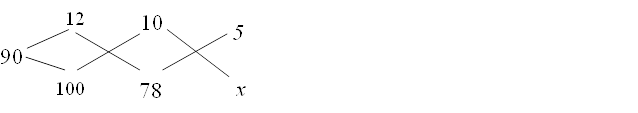 задача3
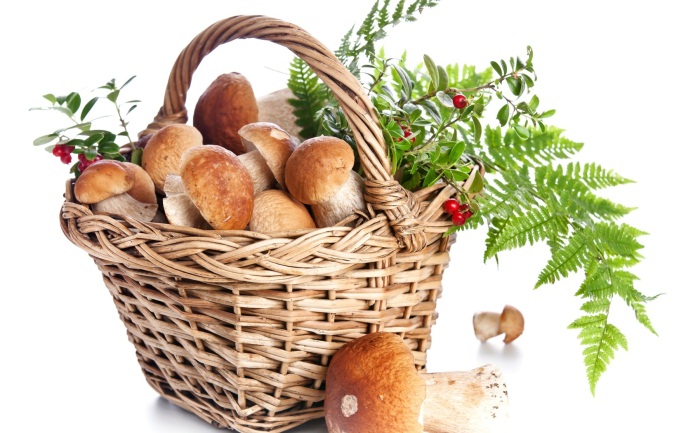 Старадаўні спосаб (дыяганальная схема)

ЗАДАЧА 4
Для прыгатавання бетоннага раствору змяшалі сухія пясок і цэмент. Атрымалі 75 кг сумесі, у якой пясок складае 24%. Колькі пяску яшчэ трэба дабавіць, каб цэмент складаў 30% сумесі?
Рашэнне.
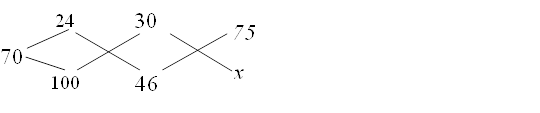 задача4
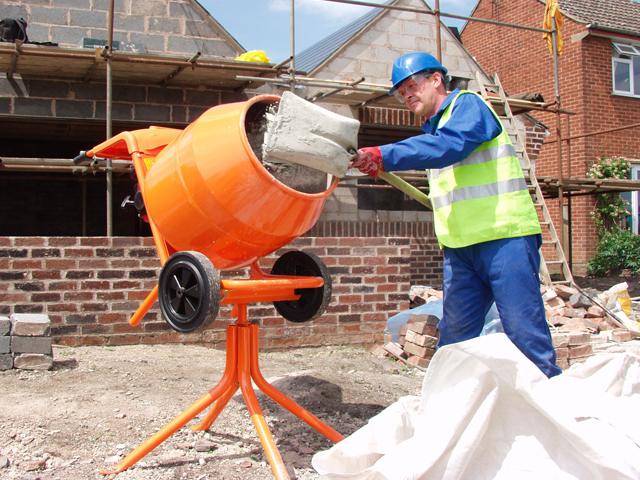 Даследчая задача

ЗАДАЧА 5
У бутлю, аб'ём якога 3 л, знаходзіцца 12%-ны раствор солі. З бутлі выліваюць 1 л сумесі і даліваюць 1 л вады, атрымліваючы новы раствор. Якая канцэнтрацыя солі ў бутлі пасля такой працэдуры?

Напрамкі даследавання:
а) Якая канцэнтрацыя солі ў бутлі пасля 2-х, 3-х, п такіх працэдур?
б) Прыдумайце ўласныя абагульненні гэтай задачы.
в) Рашыце задачу ў агульным выглядзе: 
У бутлю, аб'ём якога V л, знаходзіцца р%-ны раствор солі. З бутлі выліваюць a л сумесі і даліваюць а л вады, атрымліваючы новы раствор. Якая канцэнтрацыя солі ў бутлі пасля n такіх працэдур?
г) Сфармулюйце новыя задачы на адшуканне  V, а, п, р.
задача5
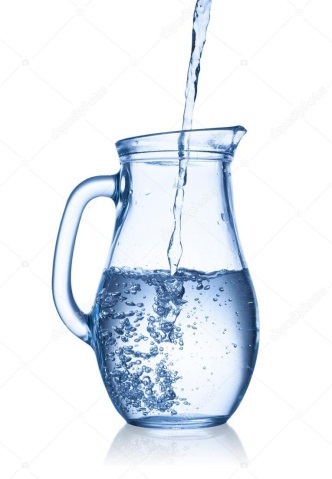 Рэфлексія
- Я даведаўся ...
- Я навучыўся ...	
- Я магу навучыць другіх ...
- Я хачу навучыцца на наступным занятку…
- Я сваёй працай на занятку ...
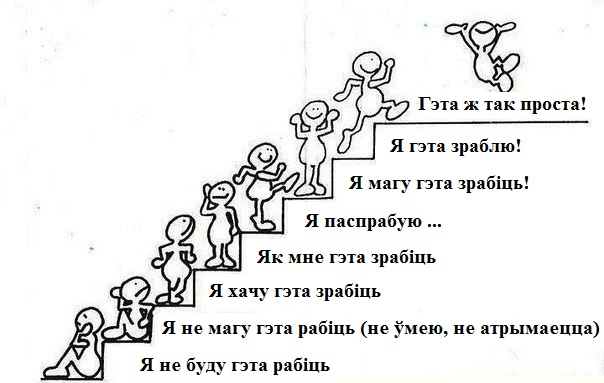